Муниципальное  общеобразовательное учреждение 
МС(К) «СКОШ-И для детей с ТНР»
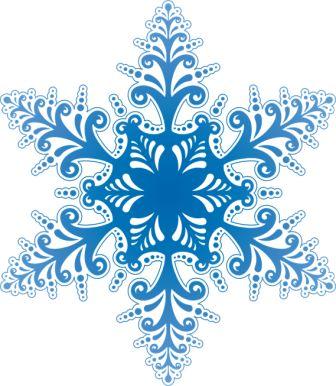 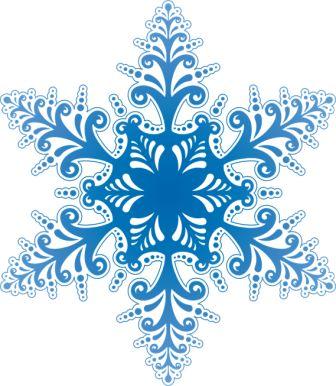 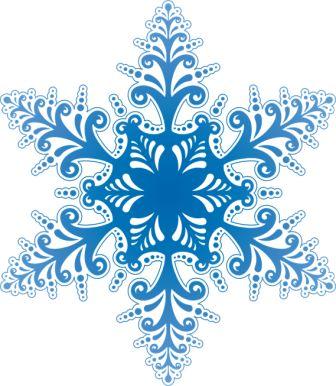 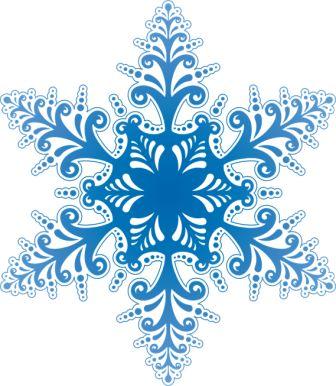 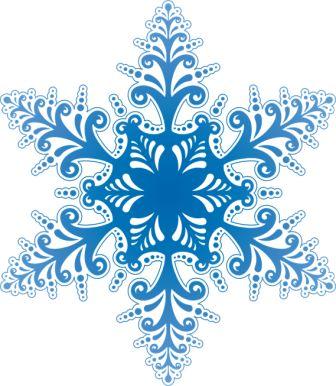 Тема: Признаки зимы.
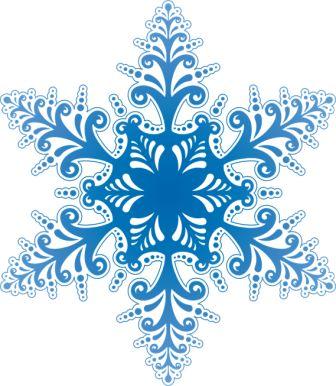 Урок развития речи 
1 класс
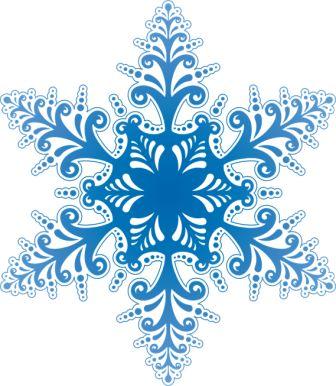 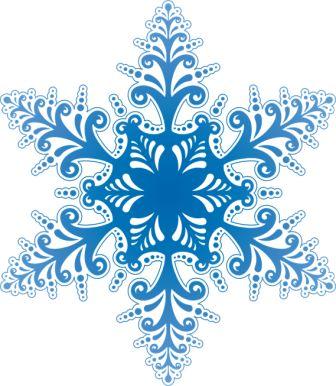 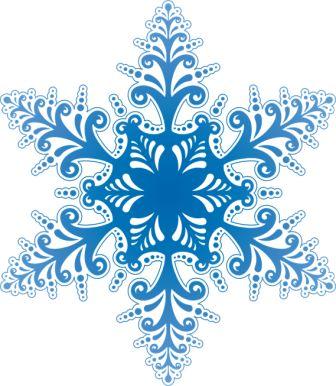 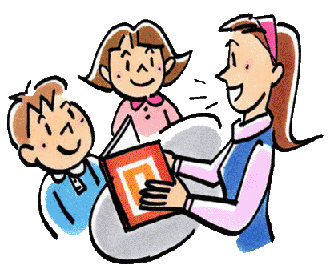 Светлана Александровна 
Мазунина
учитель начальных классов 
вторая квалификационная категория
Пермский край, г. Березники, 2009
Цели урока:
1. Обучать составлению короткого рассказа по опорным картинкам, распространению предложений определениями.
2. Обогащать словарный  запас по теме «Зима».
3. Развивать ассоциативное мышление, учить подбирать признаки к предмету.
4. Воспитывать интерес и любовь к родному языку и природе родного края.
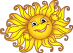 Настроение отличное,
к уроку готов!
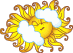 Ещё не решил, но буду стараться.
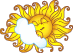 Переживаю, сомневаюсь в своих знаниях.
ФОТОВЫСТАВКА
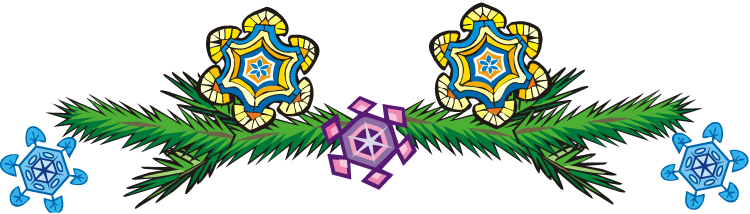 Артикуляционная зарядка
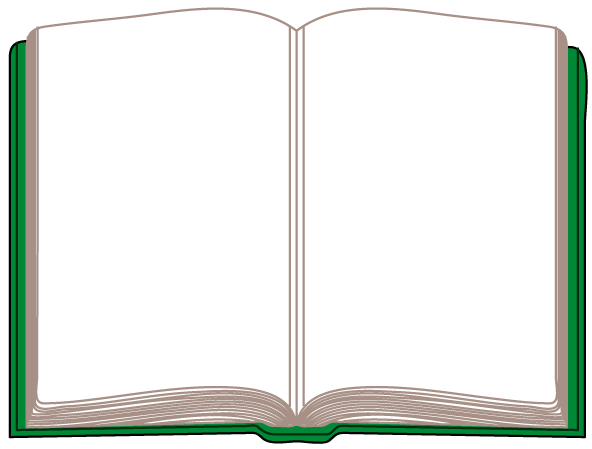 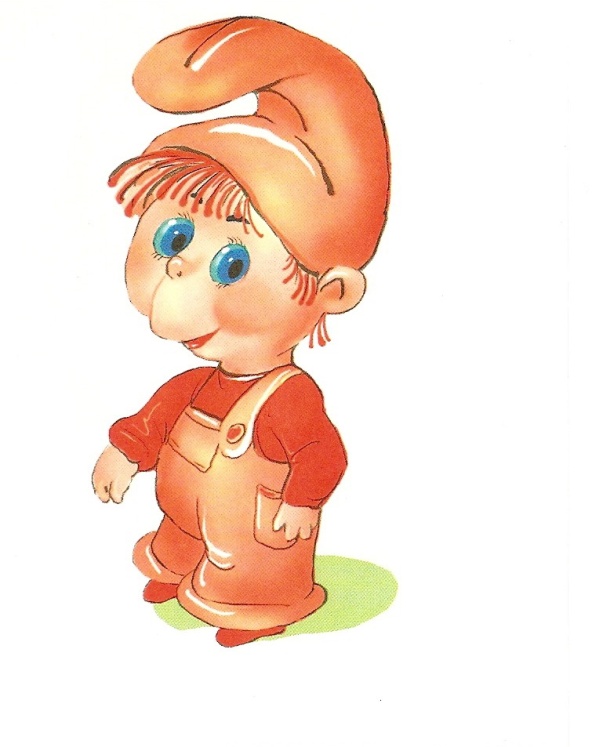 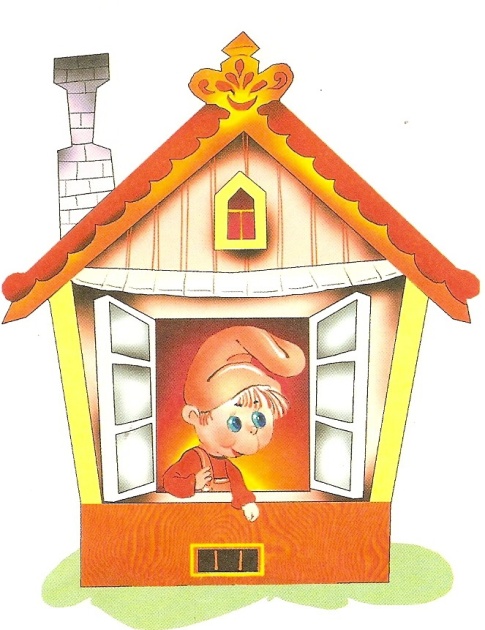 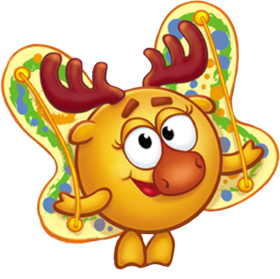 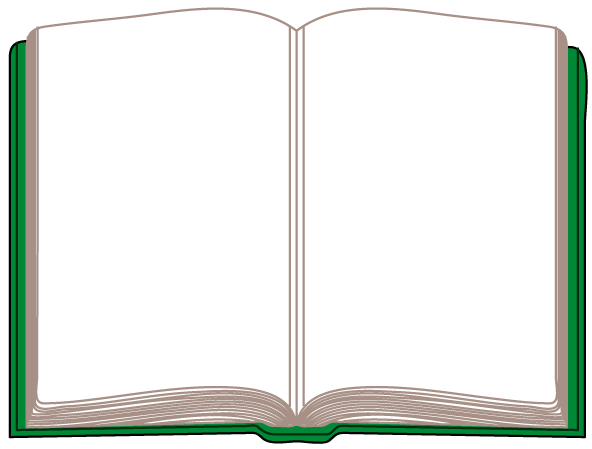 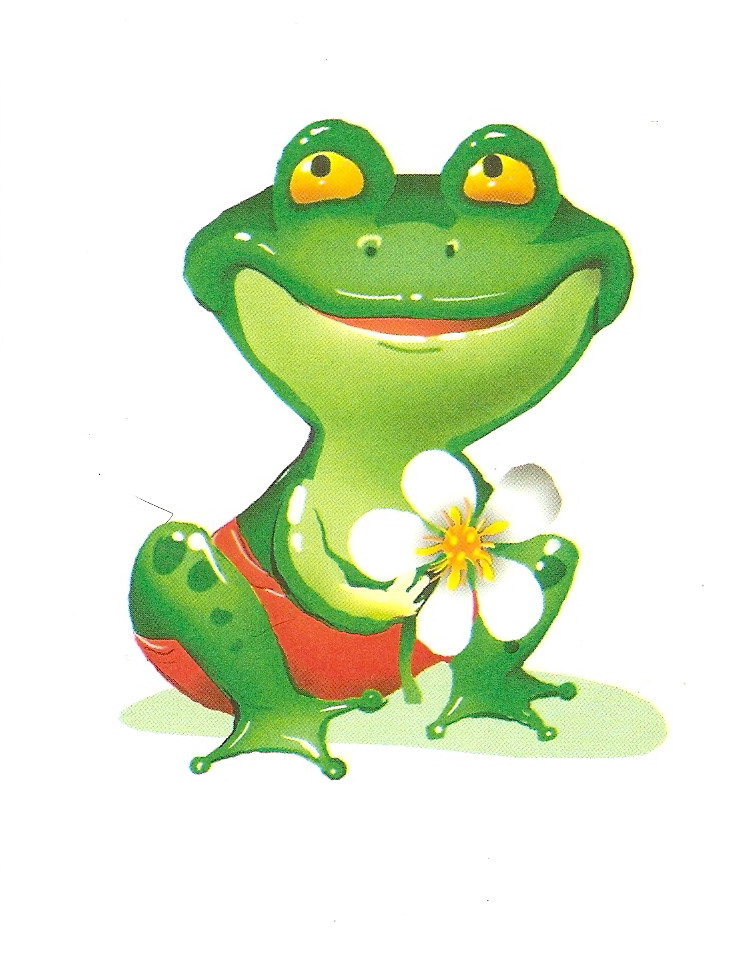 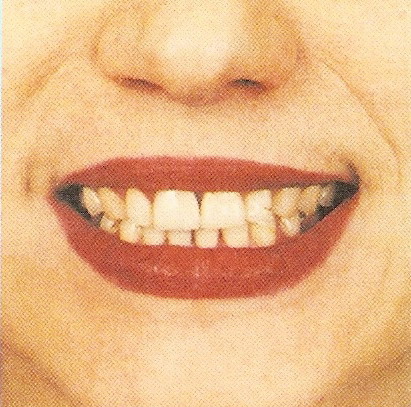 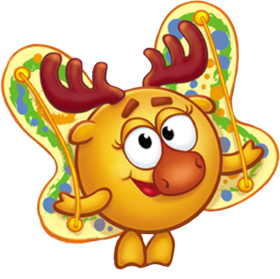 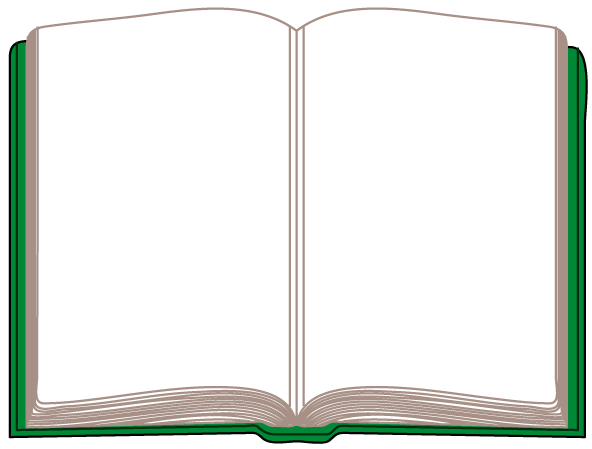 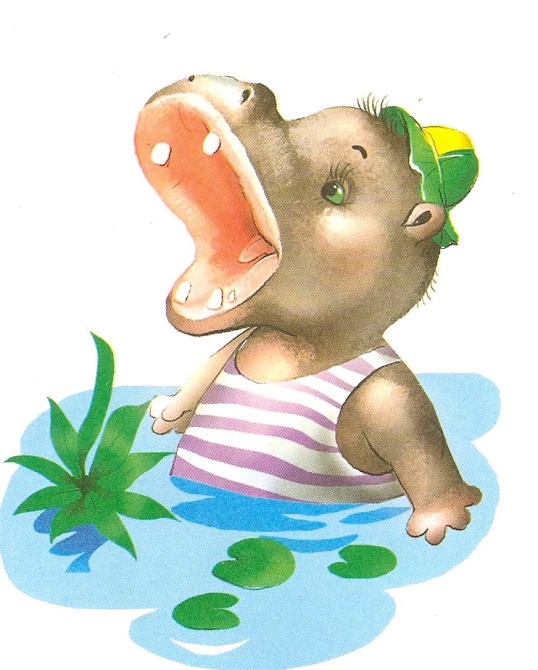 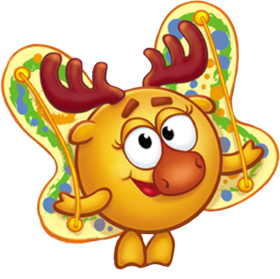 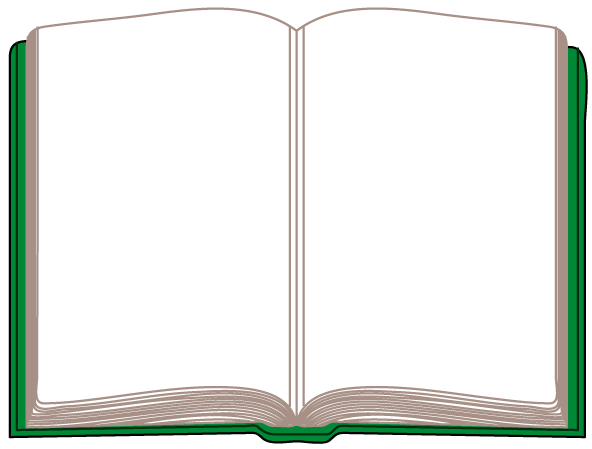 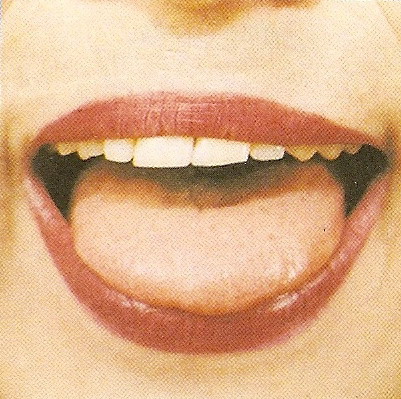 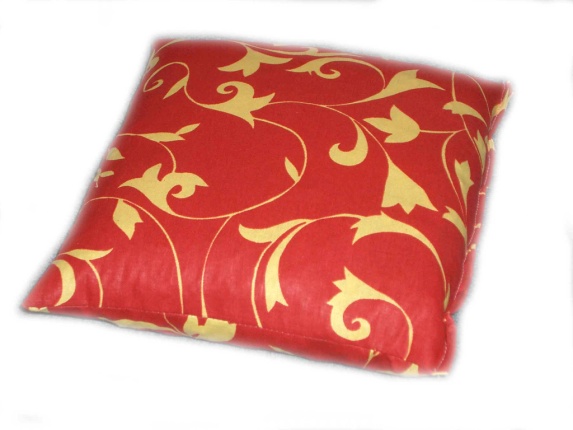 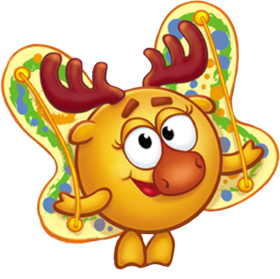 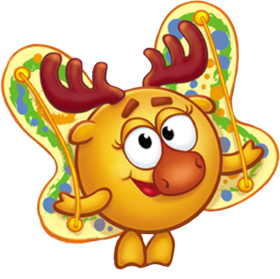 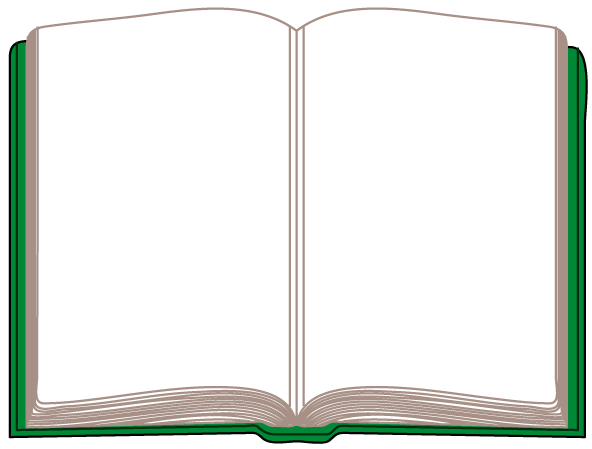 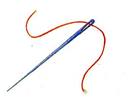 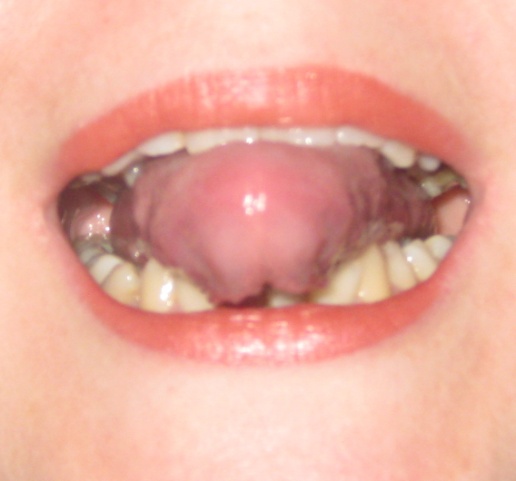 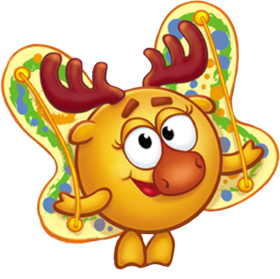 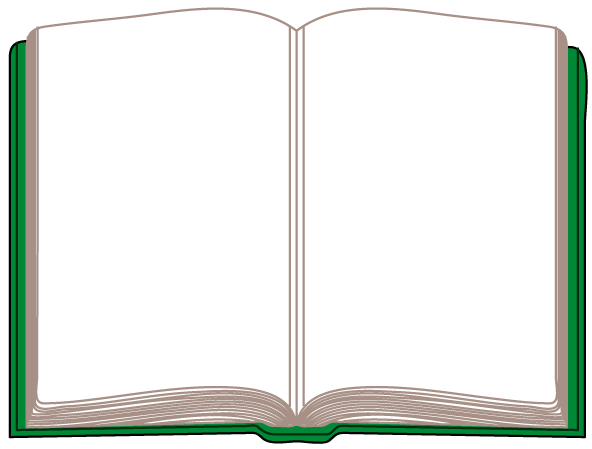 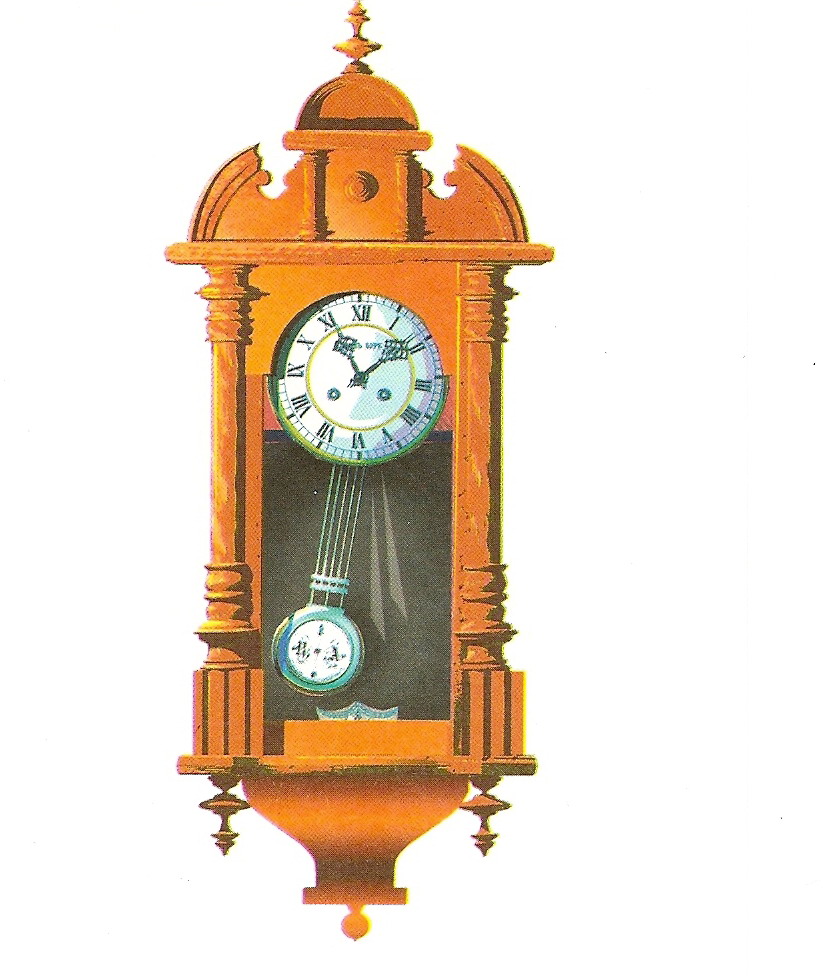 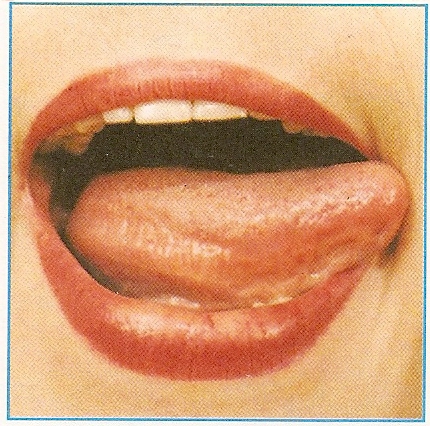 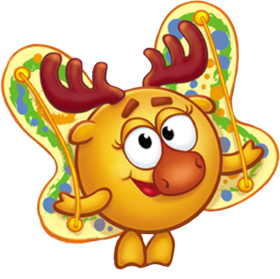 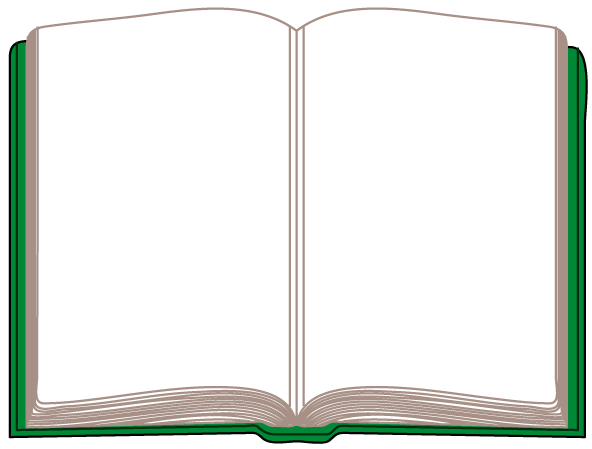 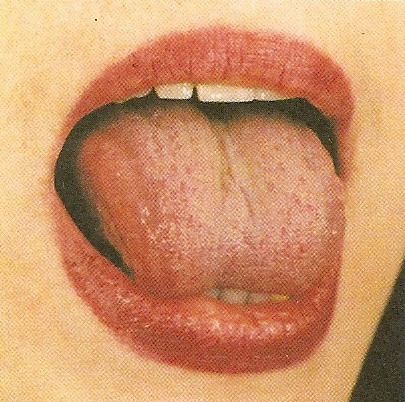 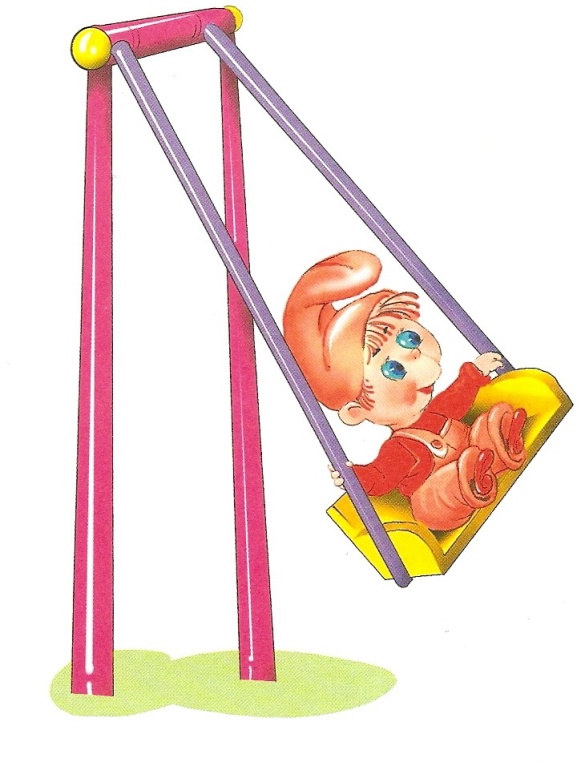 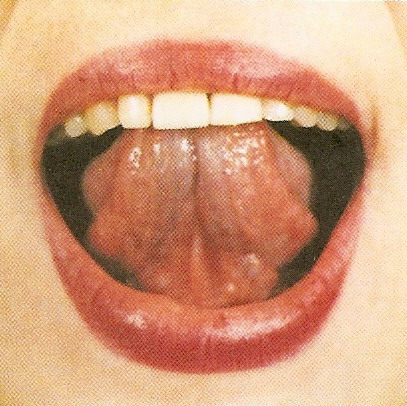 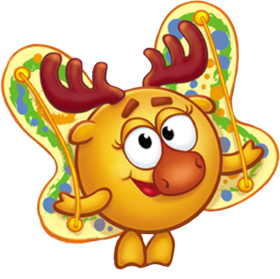 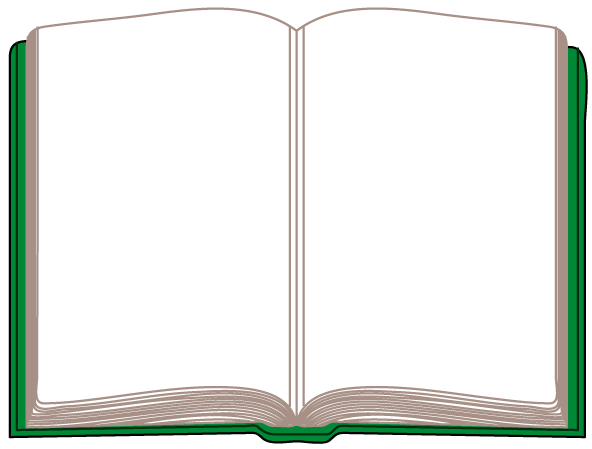 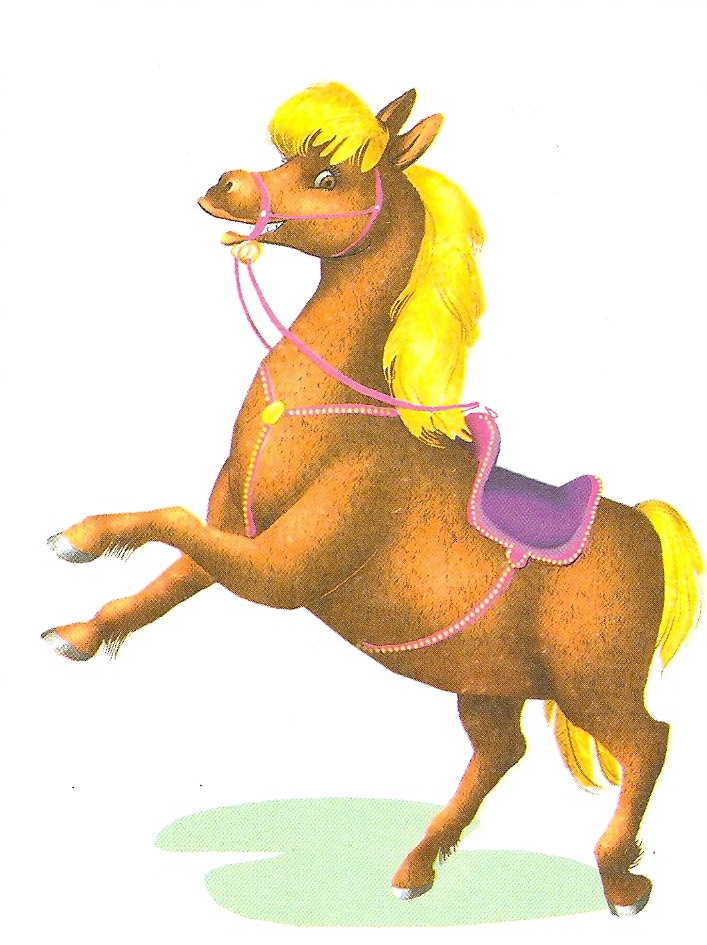 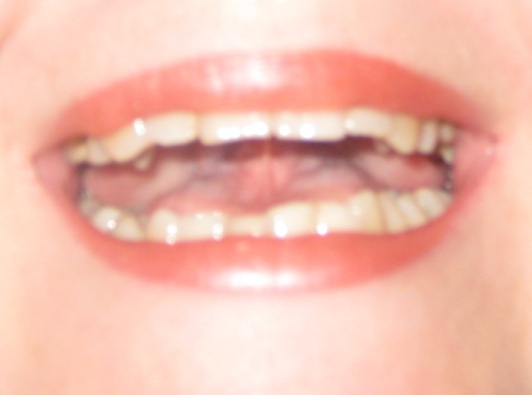 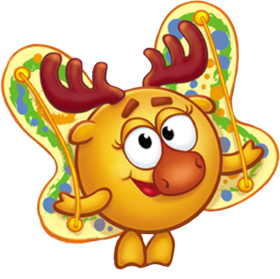 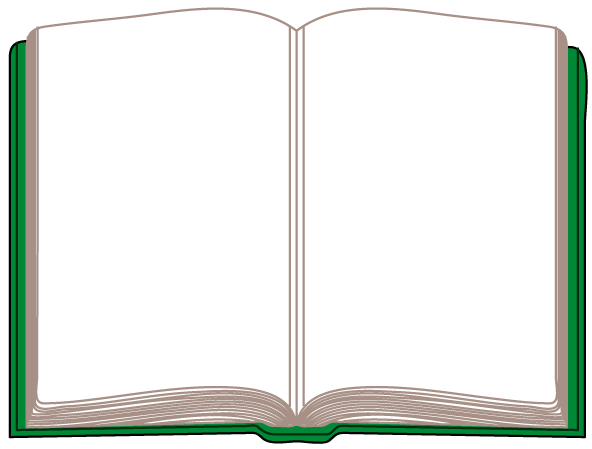 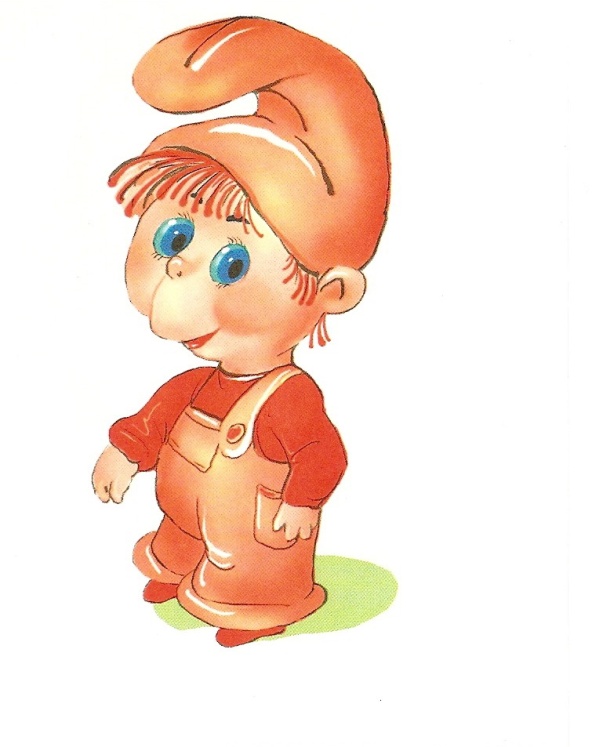 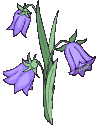 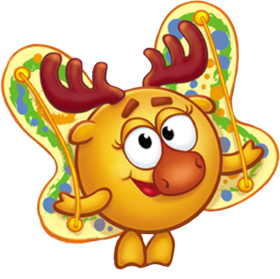 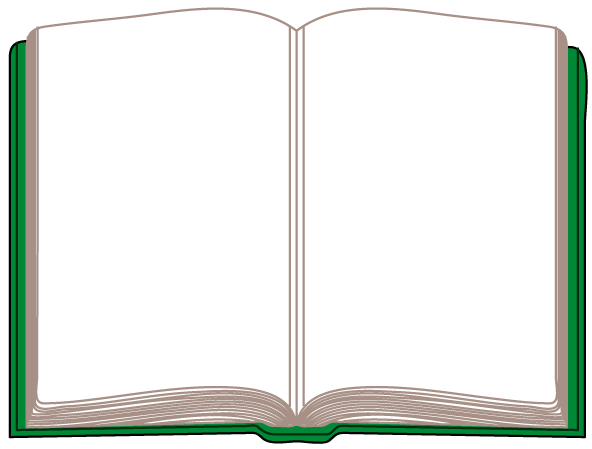 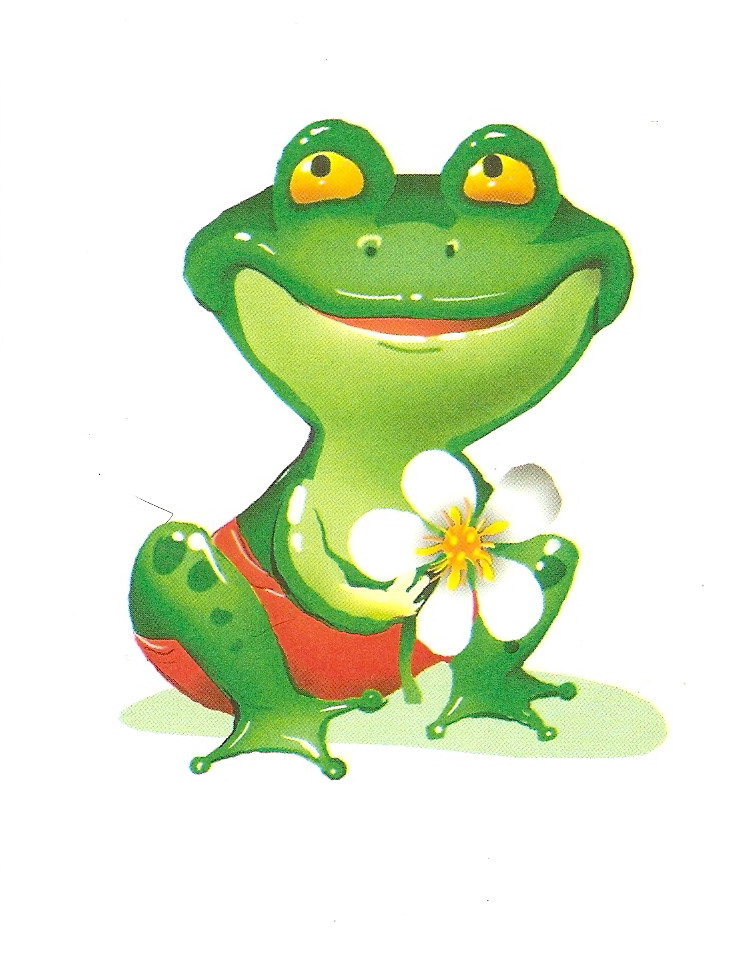 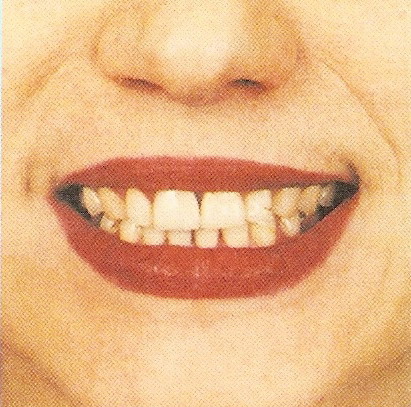 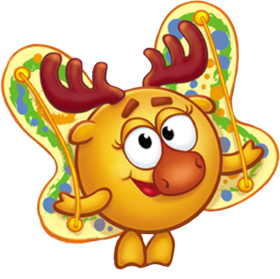 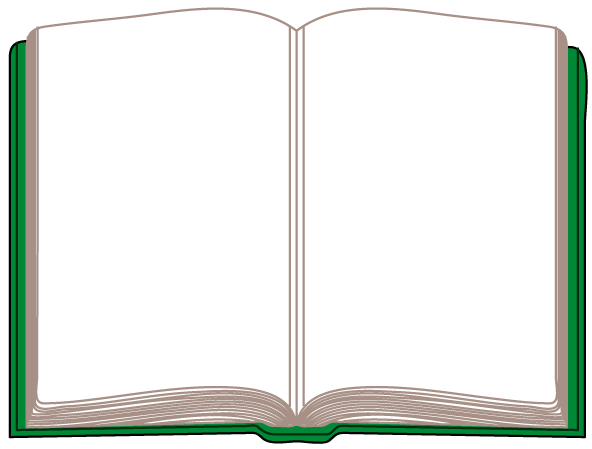 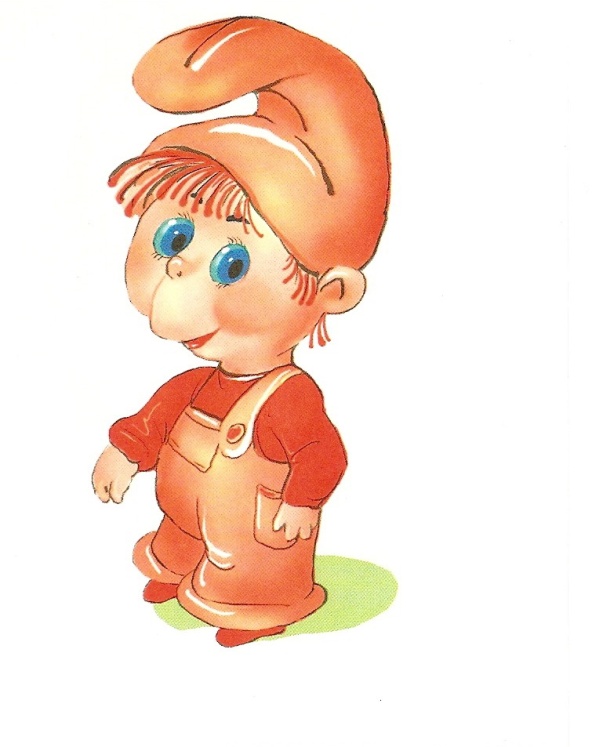 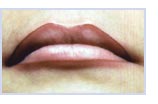 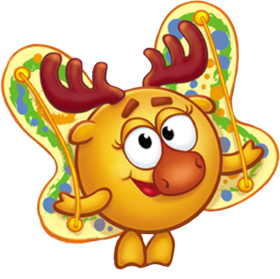 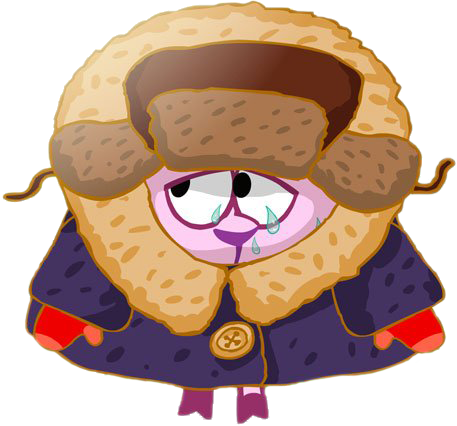 Наступила … .
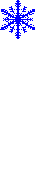 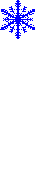 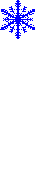 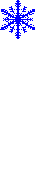 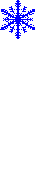 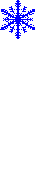 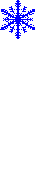 Выпал … .
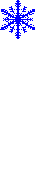 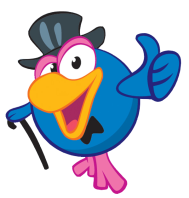 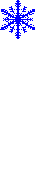 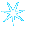 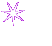 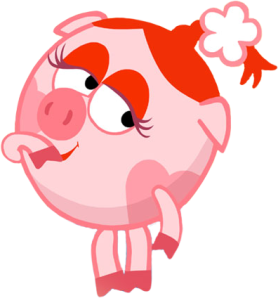 Снег покрыл … .
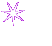 Намело … .
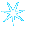 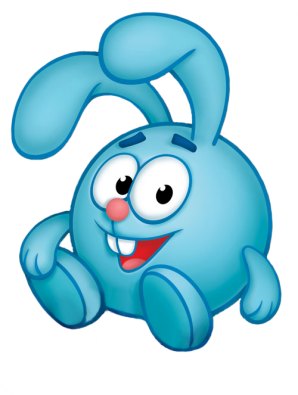 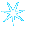 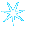 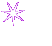 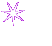 Реки и озёра … .
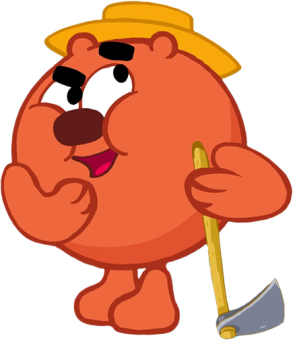 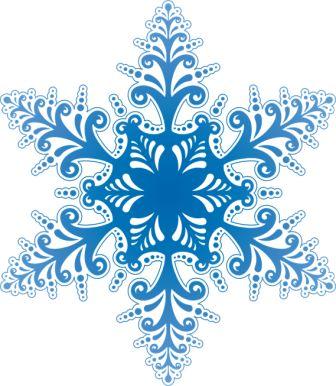 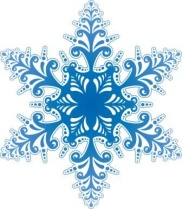 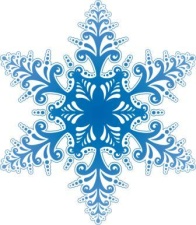 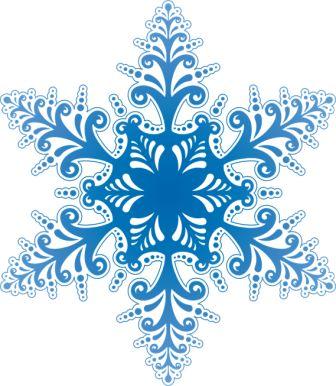 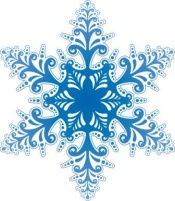 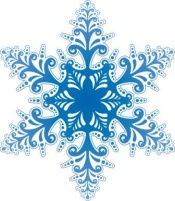 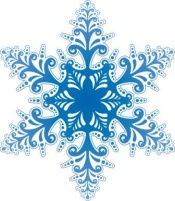 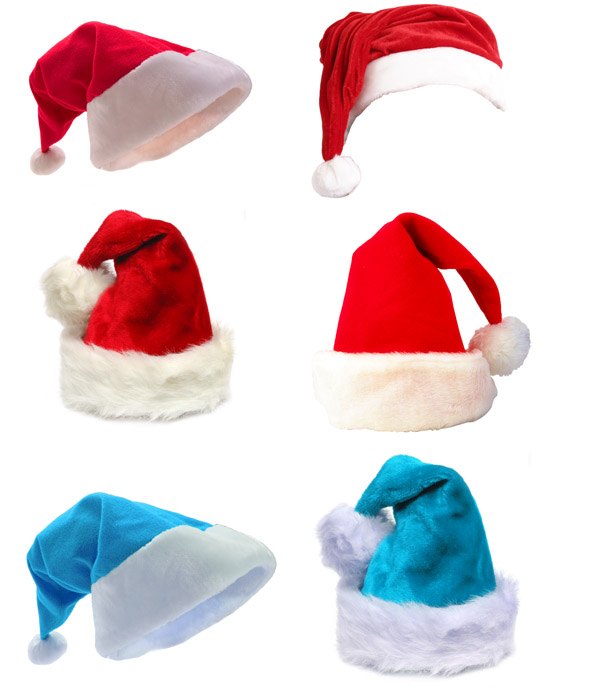 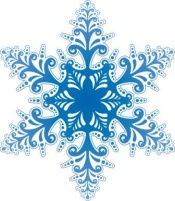 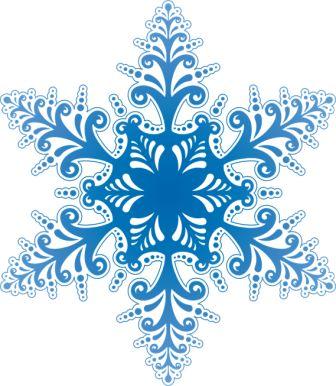 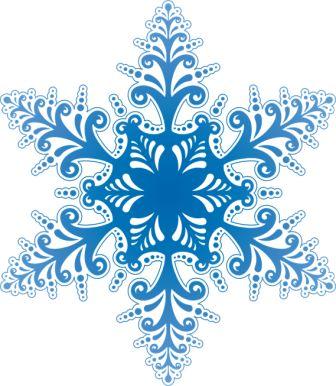 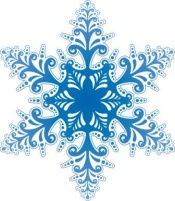 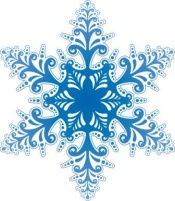 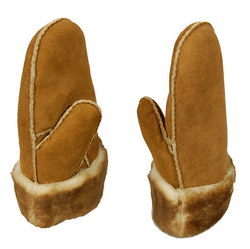 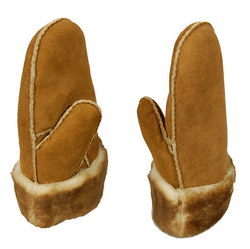 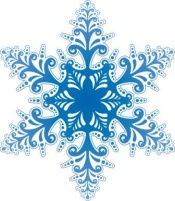 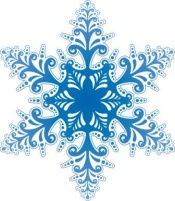 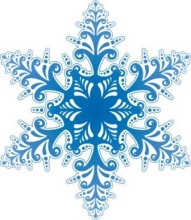 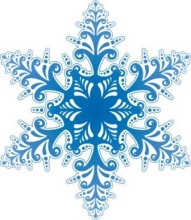 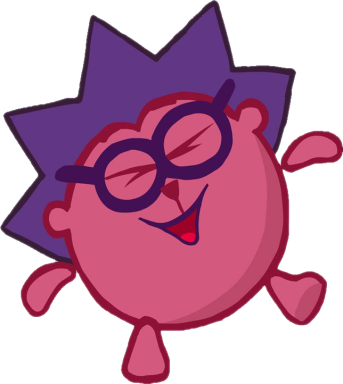 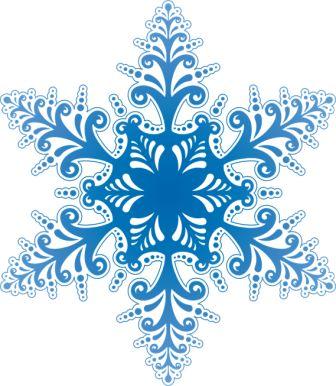 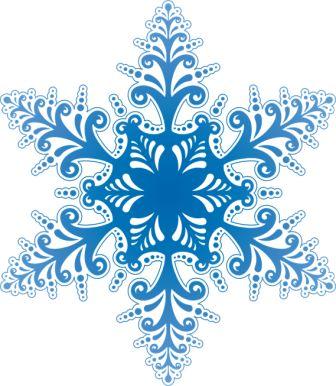 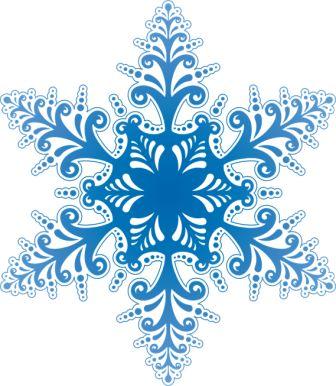 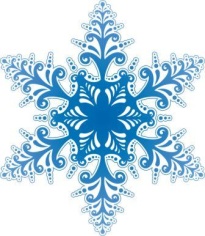 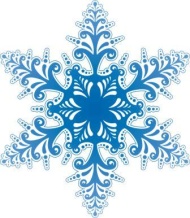 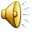 ФОТОВЫСТАВКА
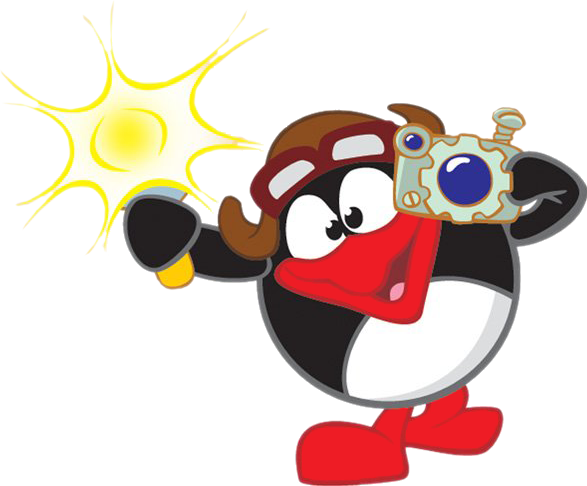 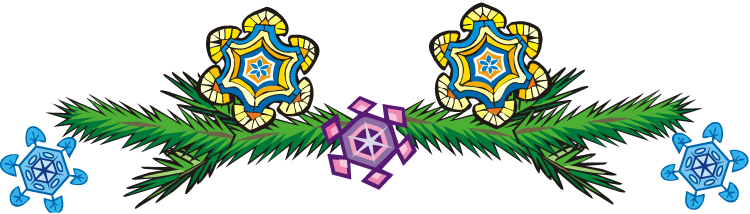 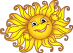 Отлично! 
Было интересно!
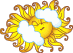 Я старался, 
и всё получилось.
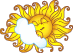 Нужно повторить материал.
Молодцы !!!!
Спасибо! Вы молодцы!